Человек и компьютер
Информация - это сведения об окружающем нас мире.

Компьютер – устройство для получения, передачи, хранения и обработки информации.
ДЕЙСТВИЯ С ИНФОРМАЦИЕЙ
Получает: с помощью органов чувств (….)
Передает: текст, жесты…
Хранит: записывает, запоминает…
Обрабатывает: думает, мыслит, рассуждает…
ЧЕЛОВЕК
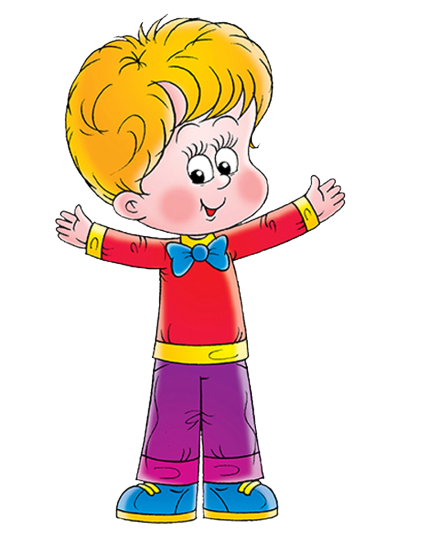 ДЕЙСТВИЯ С ИНФОРМАЦИЕЙ
Получает: с помощью устройств ввода информации (…..)
Передает: с помощью устройств вывода информации (…..)
Хранит: в памяти компьютера (винчестер, оперативная память)
Обрабатывает: «мозг» компьютера – центральный процессор
КОМПЬЮТЕР
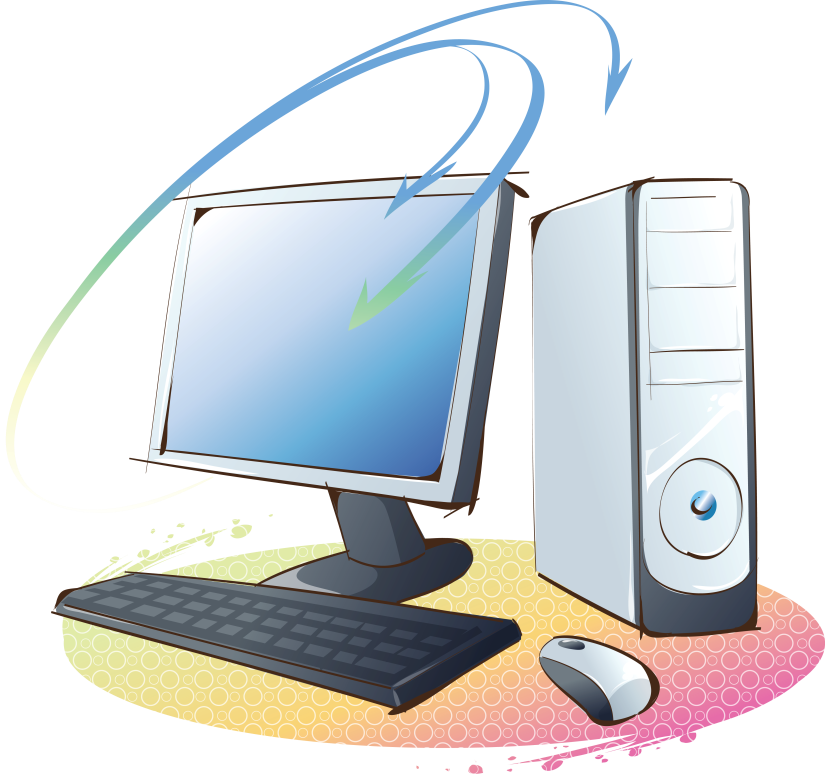